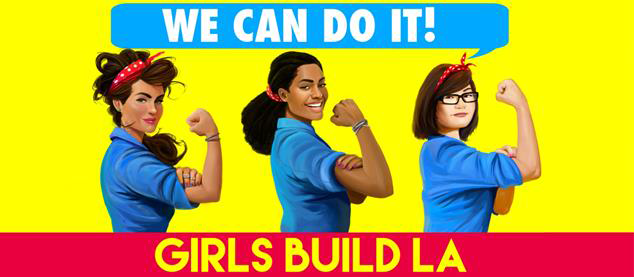 ARE YOU ELIGIBLE TO ATTEND COLLEGE?
LET’S START WITH  ‘A-G REQUIREMENTS’
Tiffany Ward-Loveland – JAMS GBLA Coordinator
JAMS GBLA College Squad – Ana Galicia, Jacqueline Garcia, Maria Gomez, Dalia Molina, Lizbeth Monje, Dulce Reyes, Monica Rubio, & Jasmin Sanchez
What are A-G requirements?
A sequence of high school courses 
Must be completed with a grade of C or better
Necessary for minimum eligibility for admission to the University of California  (UC) and California State University (CSU) school systems.
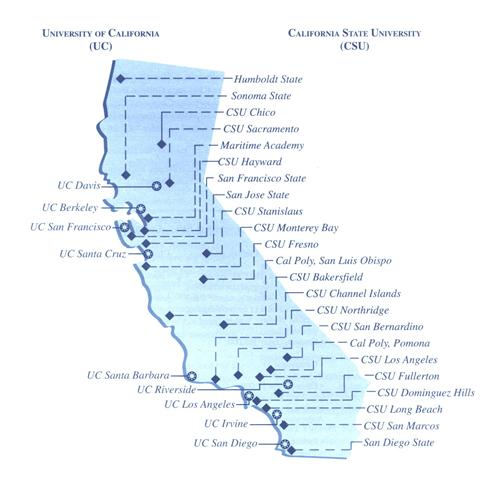 University     
      of  
California

California     
State
University
A-G Requirements
A
F
D
B
E
G
C
History/
Social Studies
Visual and
Performing
Arts
Laboratory
Science
Language other
than English
College
Preparatory
Elective
English
Mathematics
History/Social Studies
A
2 Years Required


1 Year of World History or Geography
1 Year of U.S. History OR ½ Year of U.S. History and ½ Year of American Government
History/
Social Studies
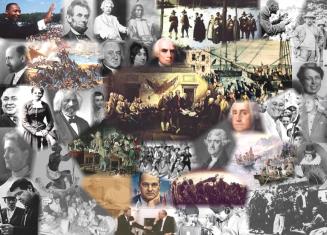 English
B
4 Years Required


Must be College Preparatory English
Honors and Advanced Placement recommended
English
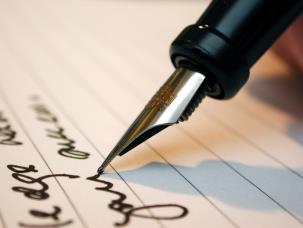 Mathematics
C
3 Years Required
4 Years Recommended

3 years – Algebra I, Geometry, Algebra II
4th Year – Advanced courses, such as Precalculus, Calculus, Statistics
Mathematics
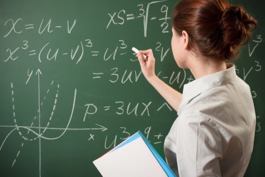 Laboratory Science
D
2 Years Required
3-4 Years Recommended

1 year of life science, such as Biology
1 year of physical science, such as chemistry or physics
Laboratory
Science
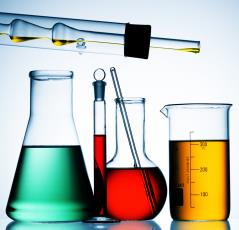 LOTE: Language other than English
E
2 Years Required
3-4 Years Recommended

Needs to be 2 years of the SAME language
Examples: Spanish, French, Japanese, American Sign Language, etc.
Language other
than English
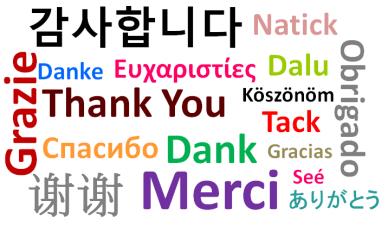 Visual & Performing Arts
F
E
1 Year Required


Must be 1 year from the same discipline
Disciplines include: Dance, Music, Theater, Art
Visual and
Performing
Arts
Language other
than English
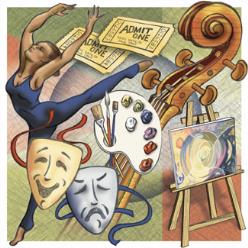 College Preparatory Elective
E
G
1 Year Required


An extra year of any A-F requirement courses
OR
1 year of a specifically listed course in the G-category
Such as: Economics & Psychology
Language other
than English
College
Preparatory
Elective
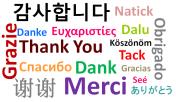 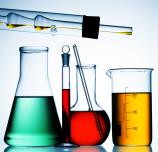 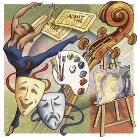 VALIDATION
What does it mean?
Validation
“UC recognizes the completion of a higher-level course with a letter grade of C or better… as demonstrating proficiency of lower-level coursework in the same subject area.  This is referred to as Validation.”
This applies to:
UC/CSU: Math & Language other than English
CSU only: Chemistry
Validation
Higher-level courses completed with a C or better can validate lower-level courses in instances where students:
Received a D or F grade in the lower-level course
Never completed the lower-level course
Validation
Math
Second semester courses validate first semester.
Algebra II only validates Algebra I, not Geometry
Advanced courses beyond Algebra II validate everything before them, including validating Geometry
For the UCs, Geometry must be attempted in order to use validation
Validation
Language other than English
Second semester courses validate first semester.
Higher-level courses validate all levels of lower-level course
Validation
Chemistry
ONLY applies to Cal State universities
Second semester Chemistry validates first semester
Are the requirements met?
Lesley completed Algebra I and Algebra II with letter grades of C or better, has never taken Geometry but is taking Calculus now. 
Meredith has passed Algebra I and Algebra II, failed the first semester of Geometry but passed the second semester of Geometry.
Andrea completed one semester of Chamber Orchestra in 10th grade and one semester of Concert Band in 11th grade.
Jordan completed 3 years of English courses and receives a D in the 1st semester of her 12th grade English class but receives a B in the second semester.
NO
YES
YES
NO
RESOURCES
www.universityofcalifornia.edu

www.csumentor.edu

www.ucop.edu/agguide

Talk to your academic and/or college counselor
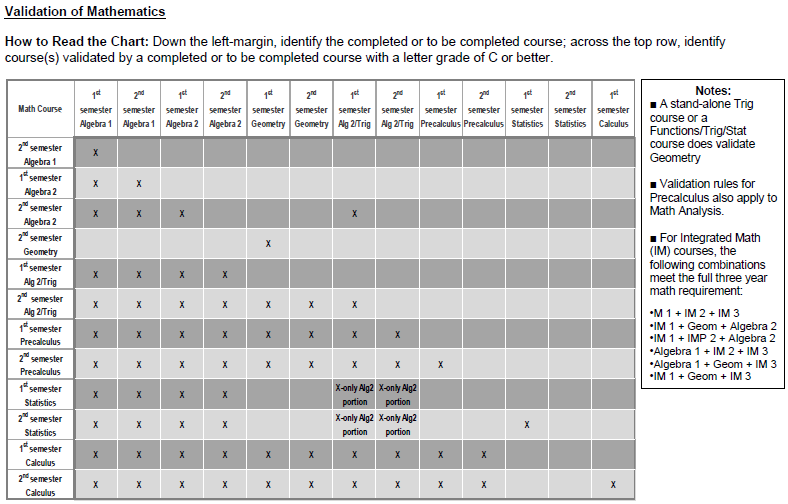 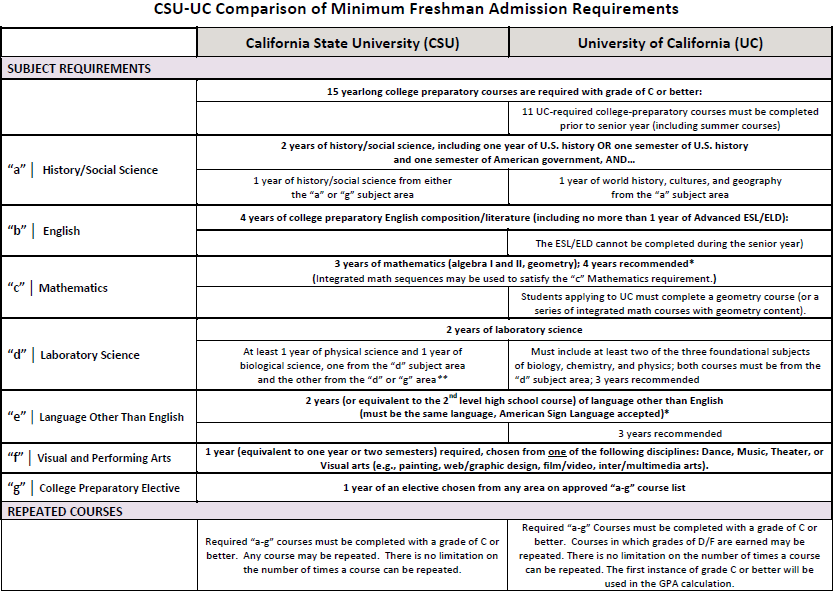 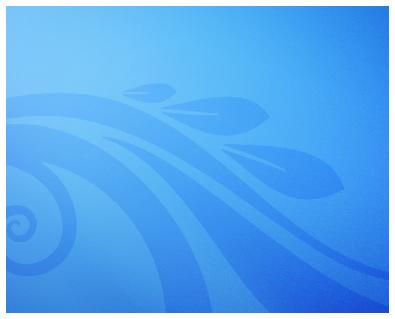 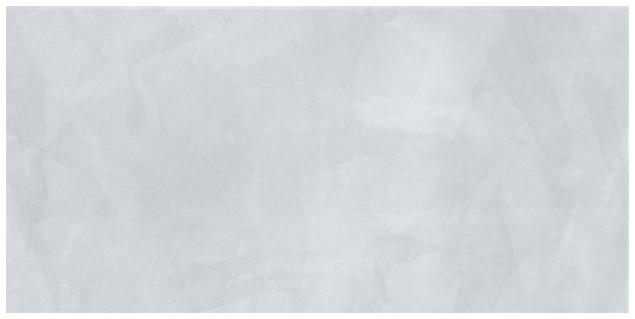 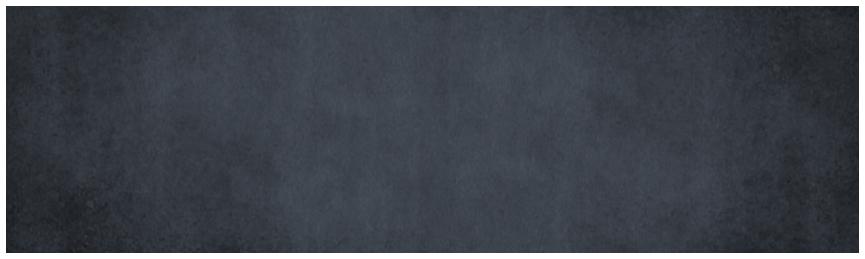 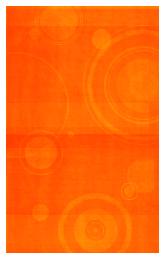 QUESTIONS?
What’s Your Message?
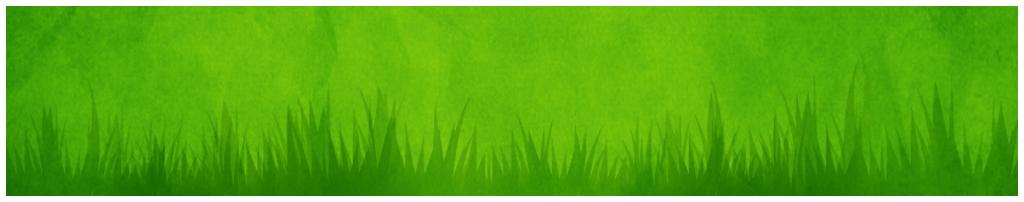